“ Возрастные  особенности детей  3-4  лет  ”
Воспитатель: 				Короткова И. А.
Ребёнку исполнилось 3 года. Это важный рубеж в его жизни - переход от раннего к дошкольному детству.     Он поднимается на новую ступень своего развития,  уже можно задуматься над его дальнейшей судьбой, и над тем, что можно сделать для того, чтобы он вырос умным, честным и счастливым человеком.
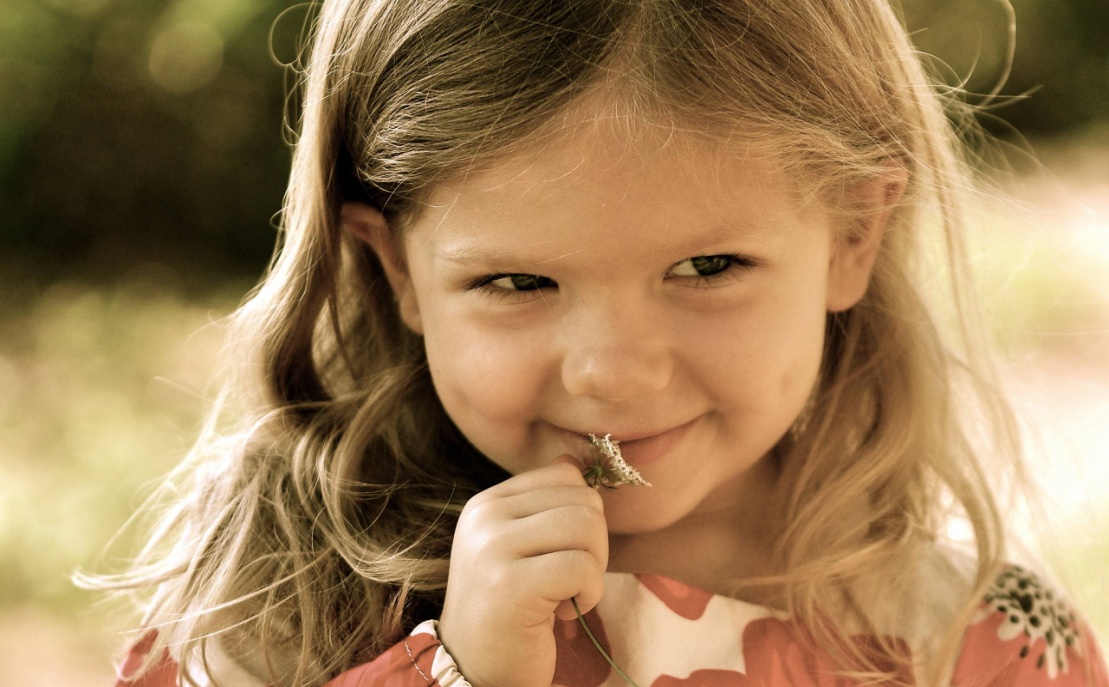 КАК НЕ НАДО СЕБЯ ВЕСТИ РОДИТЕЛЯМ:- Не надо постоянно ругать и наказывать ребенка за все неприятные для вас проявления его самостоятельности.- Не надо говорить «да» когда необходимо твердое «нет».- Не подчеркивать свою силу и превосходство над ним.
Хотелось бы обратить внимание на «кризис трёх лет», когда малыш, еще недавно такой покладистый, начинает проявлять нетерпимость к опеке взрослого, стремление настоять на своем требовании, упорство в осуществлении своих целей. Это свидетельствует о том, что прежний тип взаимоотношений взрослого и ребенка должен быть изменен в направлении предоставления малышу большей самостоятельности и обогащения его деятельности новым содержанием.
В 3-4 года преобладает воссоздающее воображение, то есть ребенок способен лишь воссоздать образы  из сказок и рассказов взрослого.  Память дошкольника 3-4 лет непроизвольная. Хорошо  запоминается только то, что было непосредственно связанно с его деятельностью, было интересно и эмоционально окрашено.
Ребенок 3-4 года не способен длительное время удерживать свое внимание на каком то одном предмете, он быстро переключается с одной деятельности на другую.Также характерны резкие перепады настроения. На настроение начинают влиять взаимоотношения со сверстниками и взрослыми. Начинает развиваться самооценка, при этом дети в значительной мере ориентируются на оценку воспитателя. Продолжает развиваться их половая идентификация, что проявляется в характере выбираемых игрушек и сюжетов.
ЧТО ДОЛЖЕН УМЕТЬ РЕБЕНОК  3-4 ЛЕТМАТЕМАТИКА1. Ребенок должен уметь считать до трех и показывать соответствующее число пальчиков на руке.2. Должен уметь владеть понятиями: один- много, большой – маленький, высокий – низкий.3. Должен знать основные цвета: красный, желтый, зеленый, синий, белый, черный.4. Должен знать геометрические фигуры: круг, квадрат, треугольник.5. Ребенок должен уметь сравнивать предметы по величине, цвету, форме.
РАЗВИТИЕ МЫШЛЕНИЯ, ПАМЯТИ, ВНИМАНИЯ1. Ребенок должен уметь складывать разрезанную картинку из 2-4 частей.2. Ребенок должен находить лишний предмет и объяснить почему он сделал такой выбор.3. Должен находить сходство и различия между предметами.4. Должен запоминать 3-4 картинки.5. Должен запоминать 3-4 слова, которые взрослый повторил несколько раз.6. Ребенок должен уметь запоминать и повторять движения, которые показал взрослый 1-2 раза.7. Ребенок должен находить парные предметы.
ОКРУЖАЮЩИЙ МИР1. Ребенок должен знать названия и уметь показывать диких и домашних животных.2. Ребенок должен знать названия 3-4 птиц (воробей, ласточка, ворона) и 3-4 насекомых (кузнечик, бабочка, пчела).3. Ребенок должен знать название основных растений: 3-4 дерева (береза, дуб, яблоня) и 3-4 цветов (ромашка, тюльпан, роза).4. Ребенок должен знать, что такое овощи, фрукты, ягоды, грибы.5. Ребенок должен иметь представление о материалах,   из которых изготовлены окружающие предметы.6. Должен знать части суток – утро, день, вечер, ночь.7. Ребенок должен уметь назвать явления природы –                    дождь, снег, ветер.
РАЗВИТИЕ РЕЧИ- Ребенок должен уметь не только зрительно воспринимать образы, но и описывать увиденное.-Ребенок легко формирует простые предложения, постепенно переходит к сложным (из 5-6 слов).- Ребенок должен разделять предметы по группам: мебель, посуда, одежда.-Ребенок должен знать название основных действий людей и животных (лежит, бежит, сидит).- Ребенок должен уметь повторять за взрослыми стишки и песни.- Ребенок должен знать свое имя и фамилию.- Ребенок должен уметь управлять силой голоса, говорить громко – тихо.
В ЧЁМ ЖЕ НАШИ ДЕТИ МОГУТ БЫТЬ САМОСТОЯТЕЛЬНЫ?- умеют мыть руки, закатывать рукава, мыть лицо, не разбрызгивая воду, правильно пользоваться мылом, не мочить одежду, вешать полотенце на своёместо;- одеваться и раздеваться в определённой последовательности; - одежду снимать, складывать, вешать, выворачивать на лицевую сторону, застёгивать пуговицы (алгоритм одевания и раздевания);- замечать непорядок в одежде и самостоятельно устранять его, обращаться за помощью взрослого;
В ЧЁМ ЖЕ НАШИ ДЕТИ МОГУТ БЫТЬ САМОСТОЯТЕЛЬНЫ?- своевременно пользоваться носовым платком, туалетом;- правильно пользоваться ложкой, салфеткой;- убирать игрушки в определённое место;- умеют пользоваться карандашом; - умеют обводить и раскрашивать картинки.